Chào mừng các con đến với tiết học Tiếng Việt
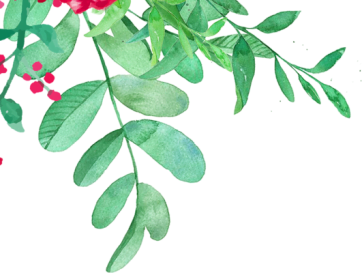 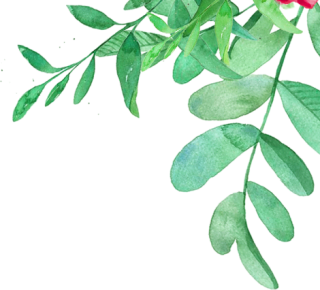 Nghe viết
 Chiếc rễ đa tròn
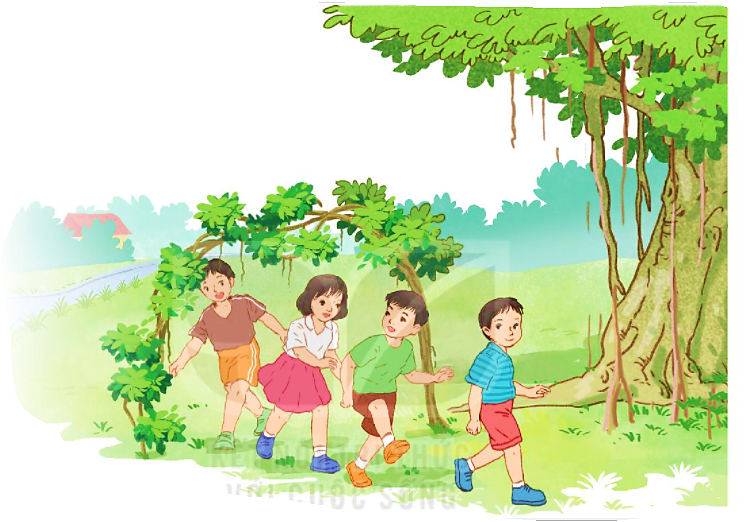 [Speaker Notes: Bài giảng được thiết kế bởi: Vũ HồngLH: FB Vũ Hồng | https://www.facebook.com/vuhong1972/ | hongvu7219@gmail.com]
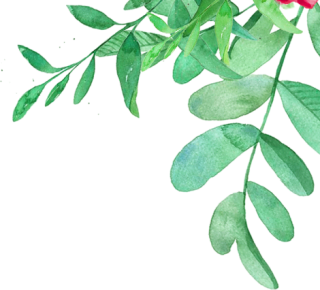 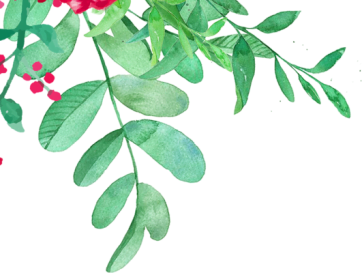 YÊU CẦU CẦN ĐẠT
1. Nghe – viết đúng chính tả một đoạn ngắn “Chiếc rễ đa tròn.”
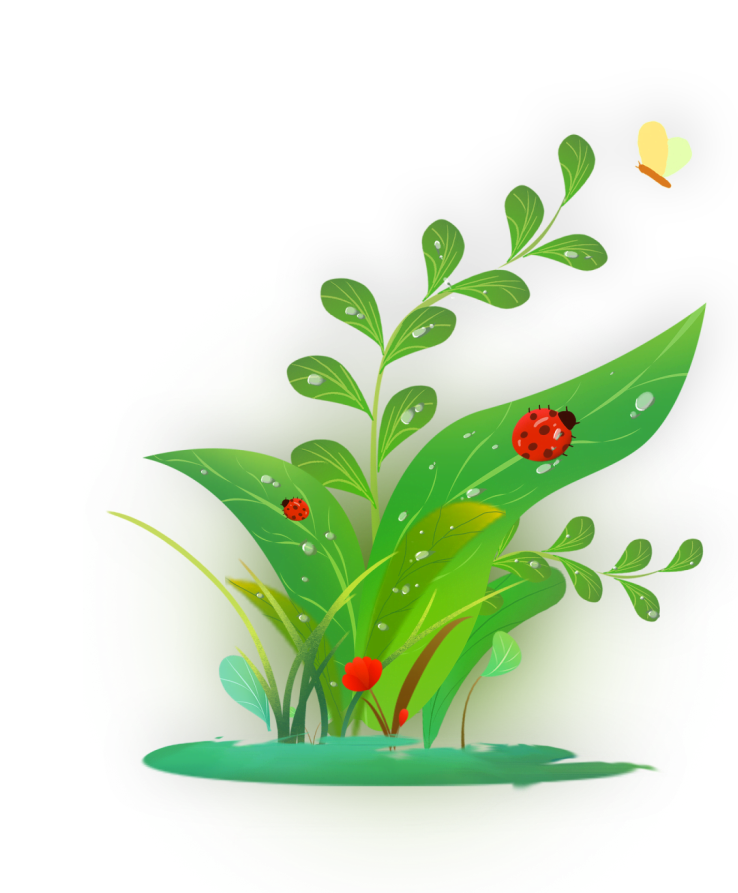 2. Biết viết hoa tên riêng người, làm đúng các bài tập chính tả phân biệt iu/ưu, im/iêm.
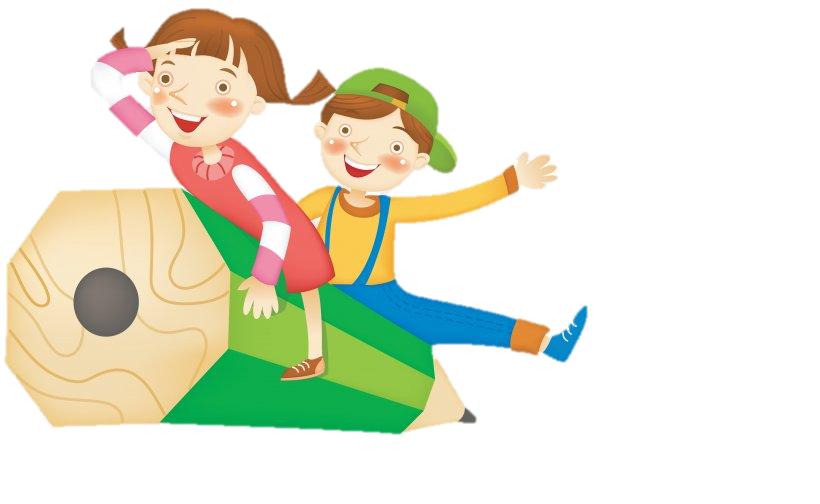 Viết
1. Nghe – viết: Chiếc rễ đa tròn (từ Nhiều năm sau đến hình tròn như thế).
Nghe viết: Chiếc rễ đa tròn
Chữ cái đầu câu viết như thế nào?
Nhiều năm sau, chiếc rễ đã lớn và thành cây đa
con có vòng lá tròn. Thiếu nhi vào thăm vườn Bác,
em nào cũng thích chΠ trò chui qua chui lại vòng lá
ấy. Lúc đó, mĊ người mƞ hiểu vì sao Bác cho trồng
chiếc rễ đa thành hình tròn như thế.
LUYỆN VIẾT TỪ KHÓ
hình tròn
Chiếc rễ
tròn
chΠ trò
vì sao
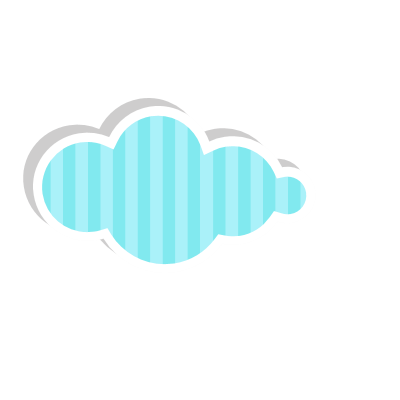 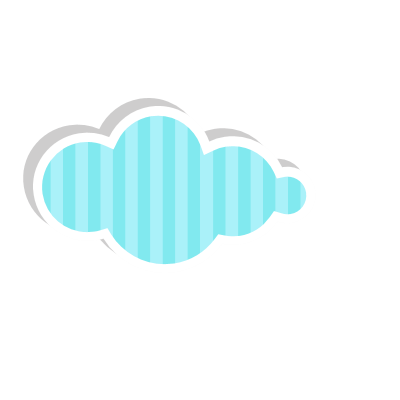 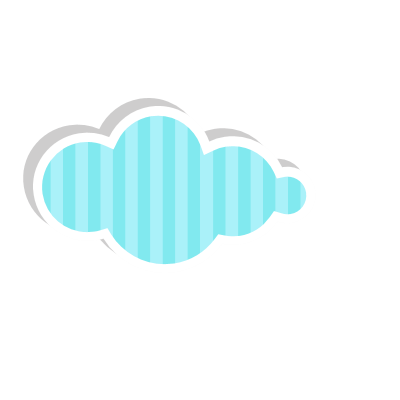 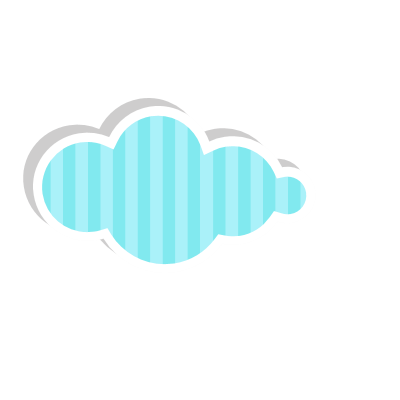 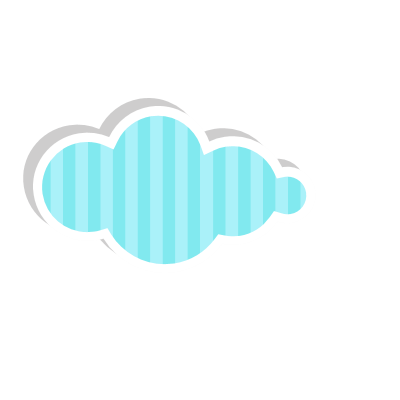 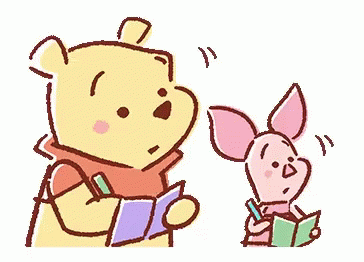 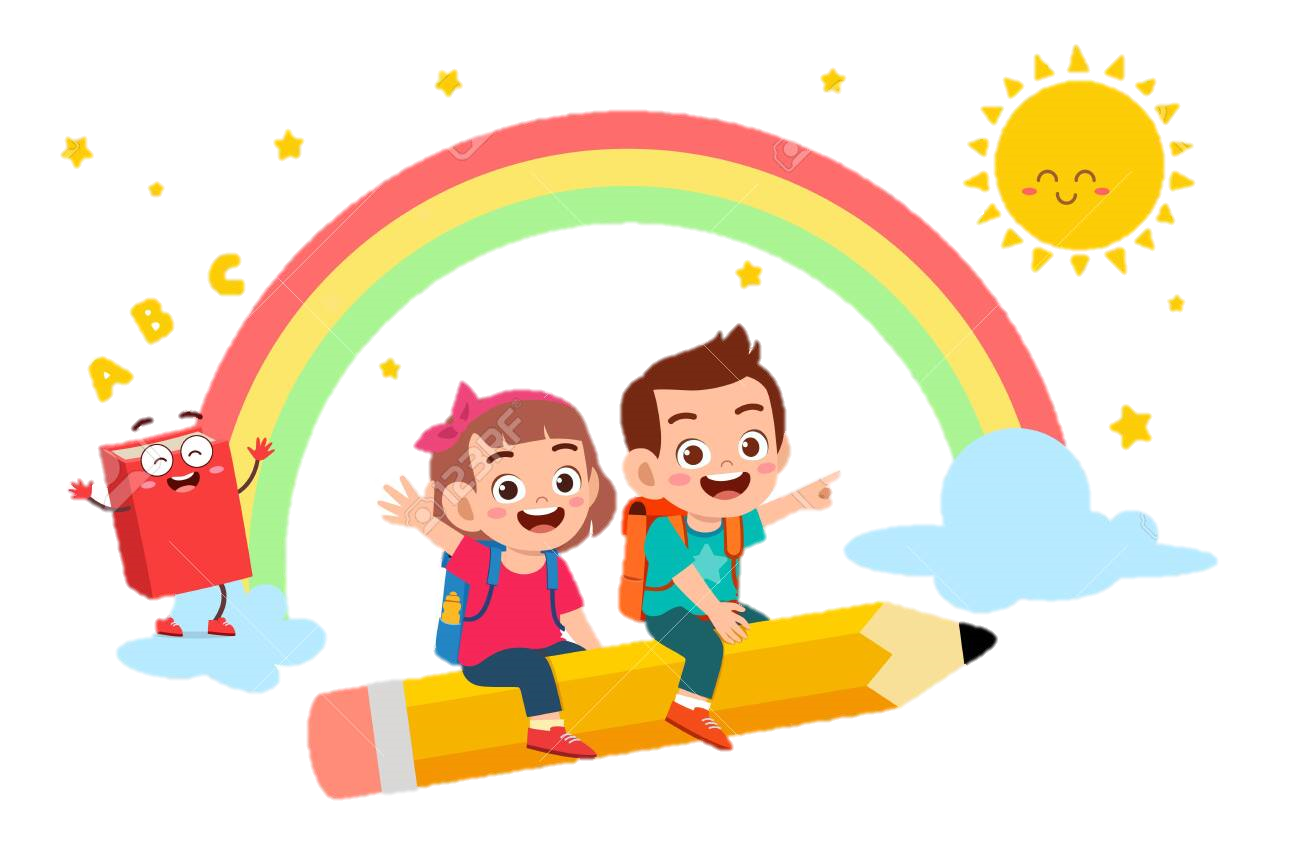 CHÉP BÀI VÀO VỞ
Nghe viết
 Chiếc rễ đa tròn
Nhiều năm sau, chiếc rễ đã lớn và thành cây đa
con có vòng lá tròn. Thiếu nhi vào thăm vườn Bác,
em nào cũng thích chΠ trò chui qua chui lại vòng lá
ấy. Lúc đó, mĊ người mƞ hiểu vì sao Bác cho trồng
chiếc rễ đa thành hình tròn như thế.
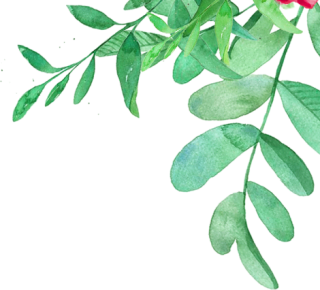 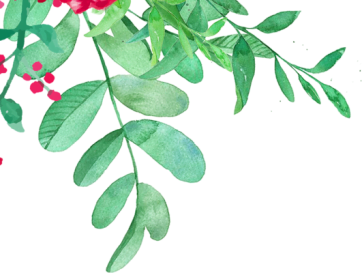 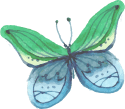 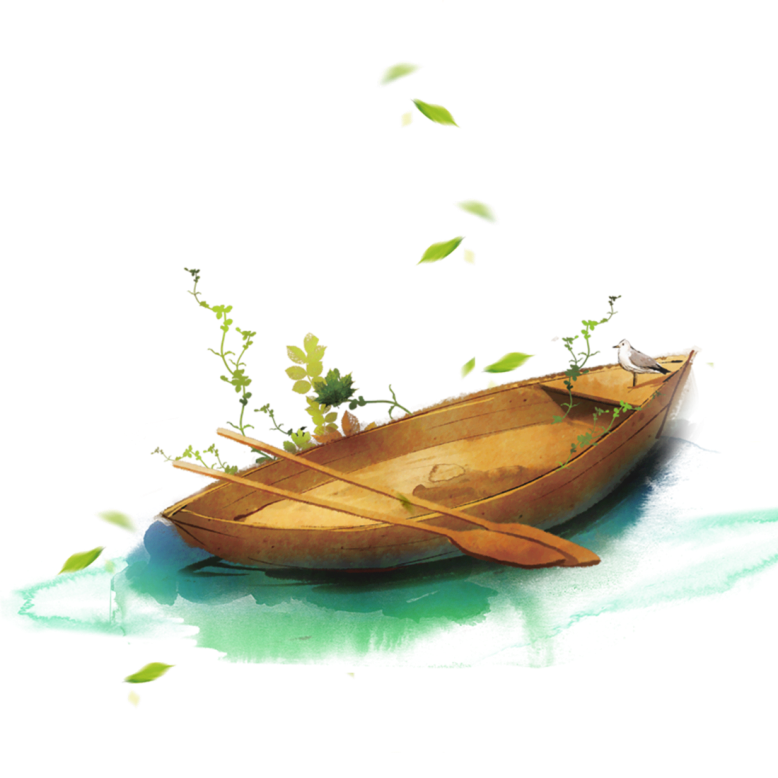 LUYỆN TẬP
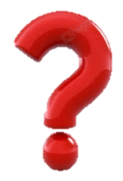 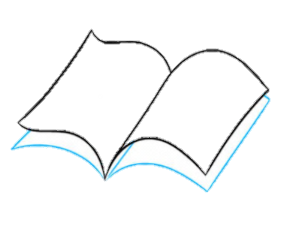 2. Viết vào vở tên của 2 nhân vật được nói đến trong chủ điểm Con người Việt Nam.
Tên của hai nhân vật được nói đến trong chủ điểm Con người Việt Nam là: Mai An Tiêm, Trần Quốc Toản.
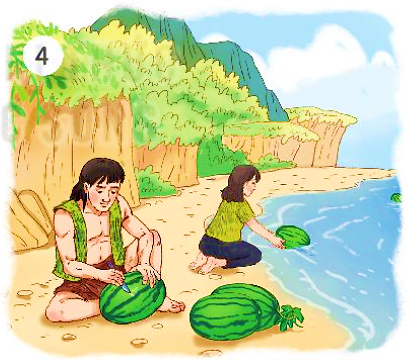 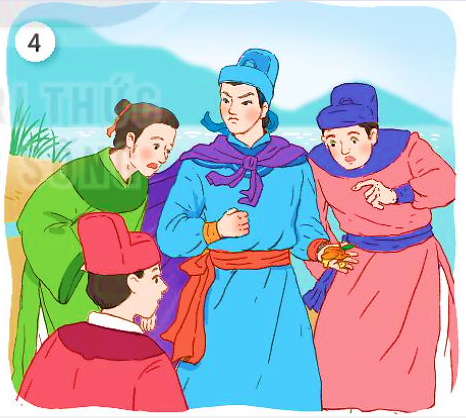 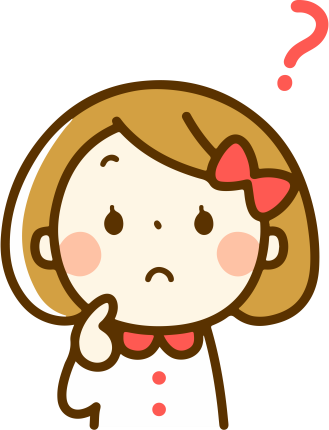 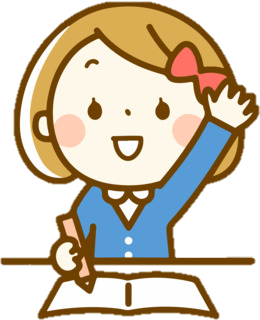 3. Chọn a hoặc b.
a. Tìm từ ngữ có tiếng chứa iu hoặc ưu.
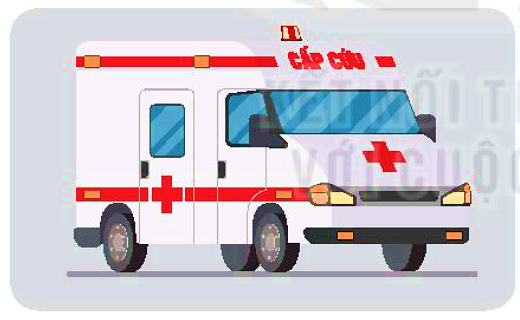 Xe cứu thương
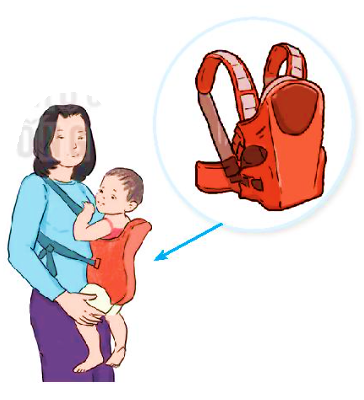 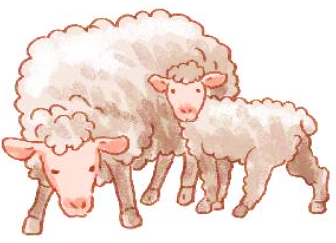 Con cừu
Cái địu
b. Chọn im hoặc iêm thay cho ô vuông.
đàn chim
quả hồng xiêm
đứng nghiêm
màu tím
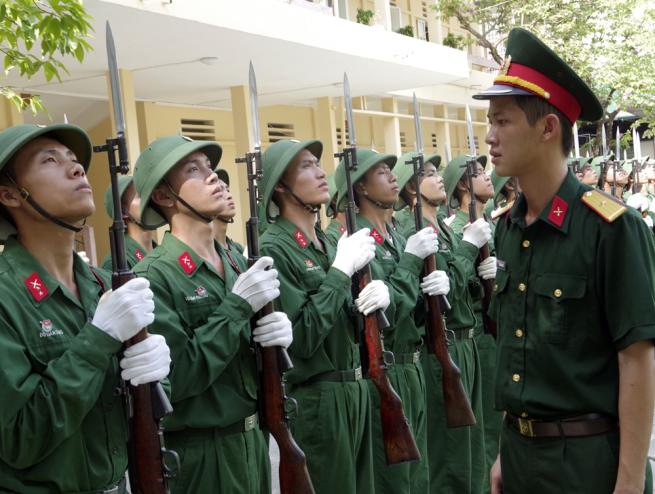 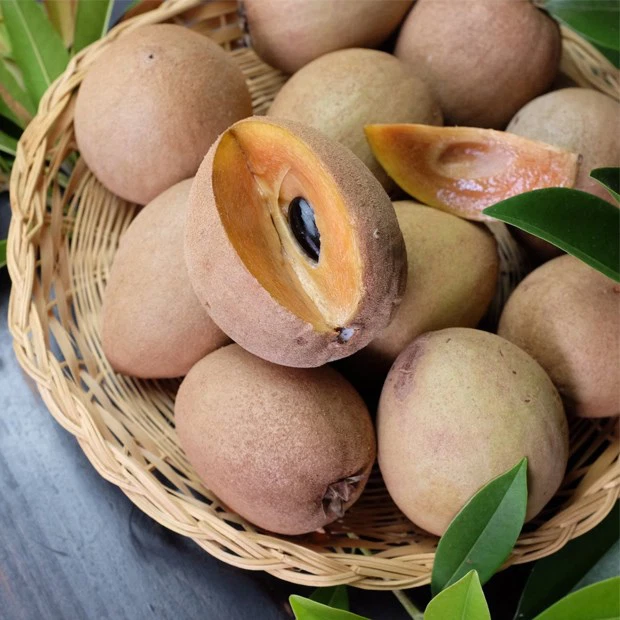 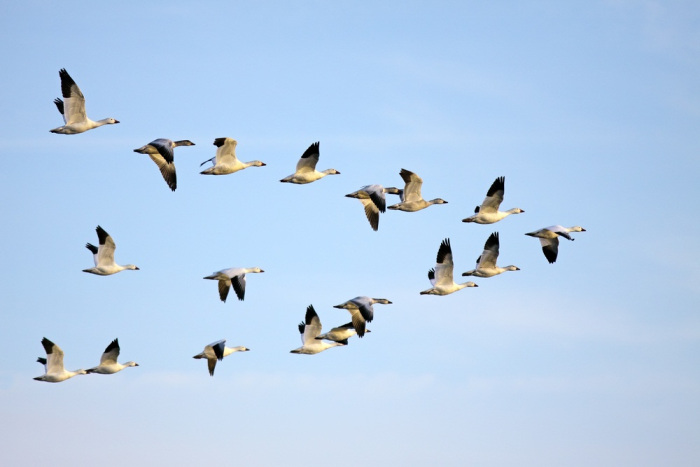 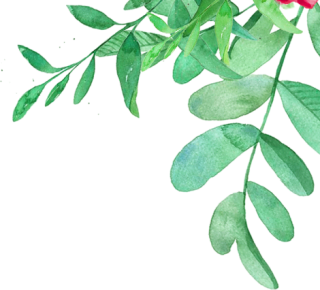 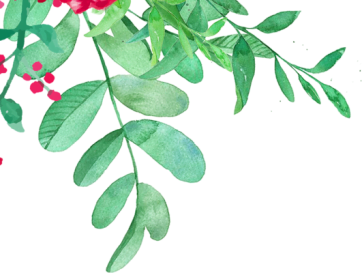 Củng cố và dặn dò
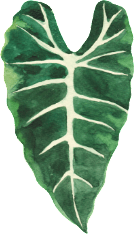 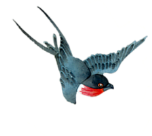 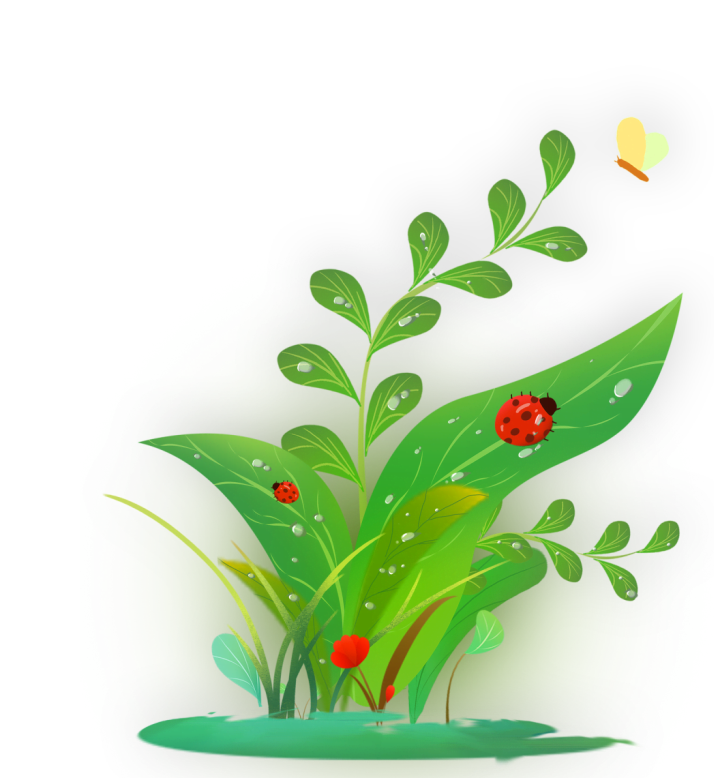 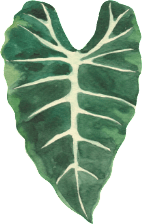 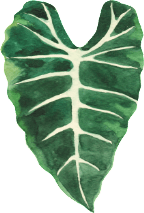 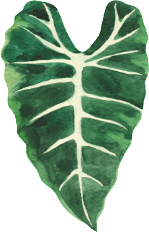 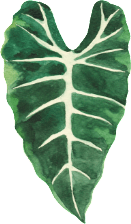 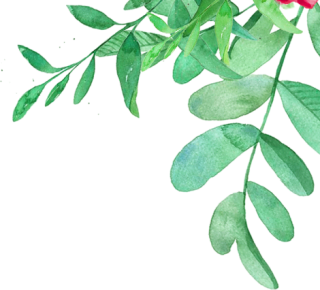 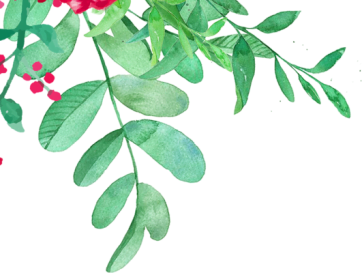 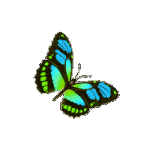 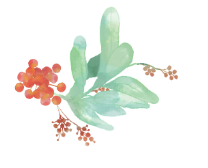 Tạm biệt và
 hẹn gặp lại
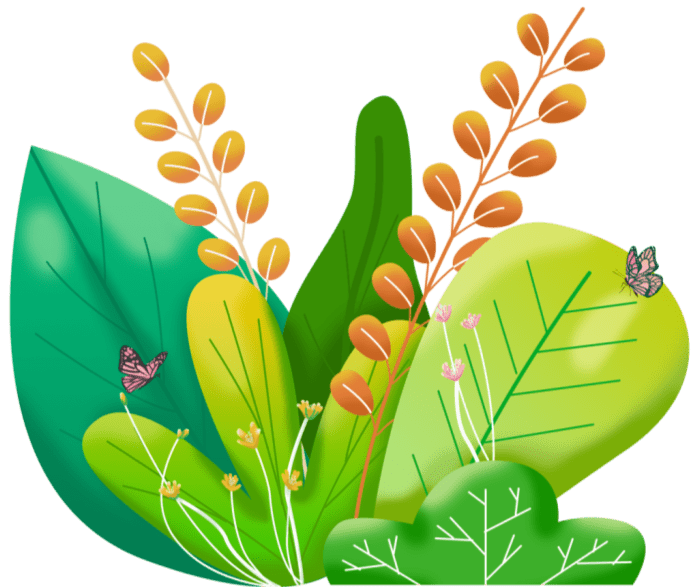